Oral Language Supporting Early Literacy(Learning)4 Elements
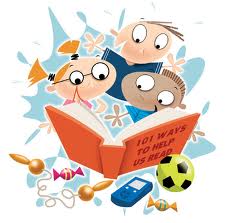 Oral language is inherent in every teaching and learning interaction
When planning a task we need to explicitly determine the oral language demands. 
There are new and extended oral language demands and competencies that children have to be able to understand, use and then apply to further learning
What are the implications for teaching?
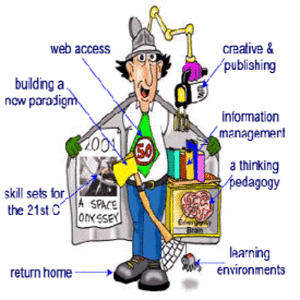 Teaching and Learning
Oral language is the main mode for facilitation of Teaching and Learning
Make the language explicit
Different learning styles
Visual learner – language to create the picture, language to describe the picture

In a wash of language
Mis-match of language 
No learning occurring
3 Types of Memory
Short Term Memory
Long Term Memory
Knowledge
Information
 coming in
Needs to be used
 and manipulated
 quickly using WM
Working Memory
Link what we know
 to what we are hearing
Strategic  / Passive Learners
Need to stimulate the WM to be an STRATEGIC learner
Don’t just give the answer, stimulate WM memory through questioning and the types of tasks we present and the reflection – ‘Tell me how you know?’ 
E.g. Rhyming word questions
STM – information coming in
LTM -  the knowledge I have
WM – manipulating the STM with LTM and WM to formulate a response
4 Elements
Phonological Awareness
Longer and more complex sentences
Vocabulary
Story Grammar
Longer and more complex sentences
Simple sentence : any two or more sentences joined by ‘and’.

Conjunctions are the most IMPORTANT words in the English language.
because / effect and cause
if/ conditional			
when/ time –sequence			
instead/inclusion
but /compare and contrast
Implicit relationship
 between  2 ideas
Rate of Gain / Value added
Ratio – SS:CS

Prep-Year One:
because, but, when beginning to feature in their writing
Use of conjunctions also supports reading for meaning
Teaching Practices
Wait time
After a question
Research says wait time is generally 1-2 sec.
Depending on the type of question – 8-10 sec. necessary
By rephrasing the question we have doubled the load
[Speaker Notes: Need to see the relationship between the 2 questions before thinking about processing to determine the answer]
Teaching Practices
Teacher talk / student talk ratio
What is it in your classroom?
What is the goal?

Teacher Talk can get in the way of WM
STM is being overloaded and WM is not able to process / break down / recode the information and formulate a response
Questioning
Leads to: 
Stimulating the WM
Strategic thinking
Applied knowledge
WM being used to recode, pull apart, manipulate and question
Responses will match the Question!Ask a simple question – response will be a simple answerAsk a complex question – Response will be a complex answer
[Speaker Notes: How to get complex answers – ask complex questions]
OLSEL is about strategic thinkers who use WM to recode, question, re-organise, compare, contrast, manipulate ……….
Facilitate discussion form a key complex question – 
*so what do you think, why do you say that, tell me more………
Questioning
Frequency / ratio:
SS:CS
7:3
AIM ratio:
3:7
Rubrics:
Wallach’s questions
Blank’s questions - Level 3&4
Longer and more complex sentences
Colourful Semantics in another tool to build sentence complexity
Parents
Question ratio:
9:1
Can’t ask complex questions if you haven’t read the book /had the experiences!
First teachers
Expanding children’s statements
Daddy car / daddy has gone out in the car
Rote Learning
If we learn rote, then we store it as rote in LTM
 and we recall it as rote information
 – passive learning
Vocabulary
Vocabulary is a key predictor of reading comprehension form Year 3 up
After 9 years old – learn more words from reading than oral
5 year olds have 4-5000 words in their vocabulary
Variance in SES – amount of words children are immersed in
What are the most common words children use?
[Speaker Notes: Texts before that are generally simple therefore vocab is limited.
We can therefore use big books  - higher level than what a child can engage in independently to suppport learning new vocab and HOW to learn new vocab]
Vocabulary in Inquiry
Teach:
Nouns
Verbs
Adjectives
Adverbs

How do we know students know the word?
Vocabulary
They can define it in their own words.
Synonyms
Antonyms
Stimulate WM for children to compare and contrast to words for them to be able to use it!
Frightened  / afraid (similar but different –HOW?)
Vocabulary
No physical way to teach children the amount vocabulary they need to know

SO:
Teach how to learn words 
Implicit learners of words
Vocabulary
Picture comprehension
Action comprehension
Frequency
Duration

Often enough, long enough for it to become new learning
Activate WM  - manipluate…..
Vocabulary
Must teach:
Word
Sentence
Letter
Sound
Text 
Story
 Book
[Speaker Notes: Tell me a log word  - train
What is the sound at the beginning of cow - moo]
Phonological Awareness
Phoneme
Phonological knowledge
[Speaker Notes: Phoneme - sounds
Phonological knowledge – letter /sound clusters
Shun / tion – patterns of sounds and the matching letter clusters]
c
shun  /tion

Scaffold WM
nation
porshun
What can you hear at the end?
What is the 2nd syllable?
Phonological Awareness
In a new book:
Onset / rime (cat, bat)
Blending (p-a-t / pat)
Syllables(pl-ay / play)
Manipulate sounds in words (Spelling ability tasks) (stop – take away the s / top)
[Speaker Notes: ERIK - How quickly a child can manipulate a psuedo word indicates their ability to manipulate sounds in words 
Gleating
 gleeting  Phonological awareness knowledge]
Story Grammar
Largest  impactor in OLSEL
What is comprehension?
[Speaker Notes: Comprehension is a text level task to gain meaning]
Story Grammar
Setting
Initiating event
Internal response
Internal plan
Attempt
Direct consequence
Formal ending
Story Grammar
Through developing oral stories, scaffold by the questions that match each element of the story

Frequency- to learn the sequence
Duration- to become automatic with the sequence
Often enough, long enough for it to become new learning
Story Grammar
Need to overload the memory so that children rely on the sequence to support the retell
Scaffold with the questions that match the sequence
2-3 term minimum for it to be more automatic
[Speaker Notes: LTM- SG scaffolRetell uses WM and STM]
Story Grammar
One picture stimulus
OR retell a story / big book

Oral retelling all the time
Goal: to make sure it is implicit
Alongside the writing
Story Grammar
One picture stimulus
OR retell a story / big book
Story Grammar
Analysis of retell
Pattern for teaching

In the re-draft, we teach to expand – specific teaching of conjunctions,
 adjectives/adverbs (cheap / expensive)(okay / WOW)
Colourful semantics
Story Grammar
Write a story as a group form a single picture prompt
Scaffold using schema questions

Possibilities:
Internal responses
Choose one, go and write the story
compare
Story Grammar
Possibilities:
Co-construct; setting, initiating event, formal ending
Do you want a happy / sad story?
What could happen?
Go off individually / in groups and write the story